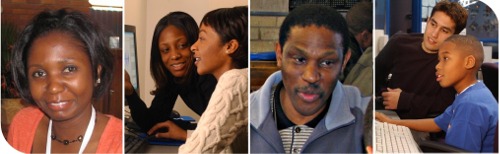 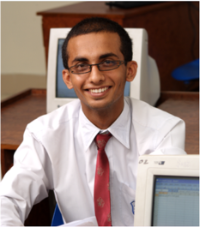 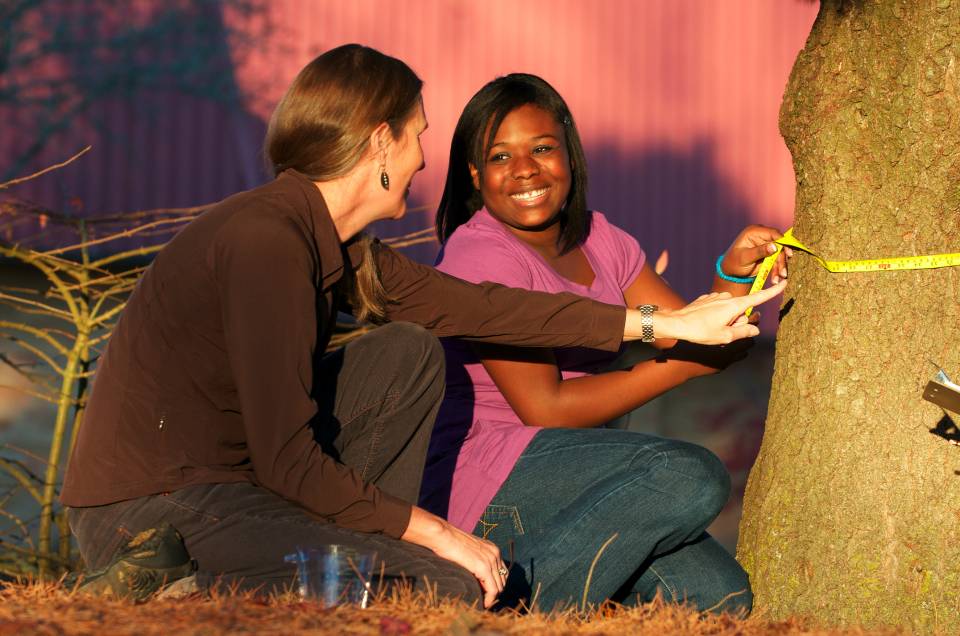 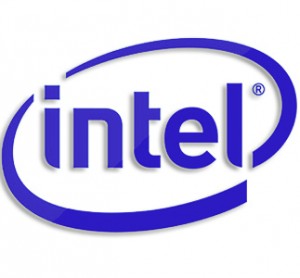 Intel® Teach Elements
Project-Based Approaches
KHÓA HỌC VỀ
DẠY HỌC DỰ ÁN
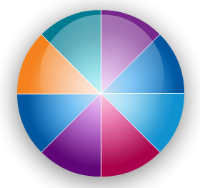 Copyright © 2009 Intel Corporation. 
All rights reserved. Intel, the Intel logo, Intel Education Initiative and Intel Teach Program are trademarks of Intel Corporation in the U.S. and other countries. 
*Other names and brands may be claimed as the property of others.
Module 2
THIẾT KẾ DỰ ÁN
P R O J E C T    D E S I G N
1
6
Lập kế hoạch dự án
Ôn tập module
5
2
Thiết kế hoạt động
Mục tiêu học tập
3
Bộ câu hỏi định hướng
4
Đánh giá trong học tập dự án
NỘI DUNG
MỤC TIÊU
Hiểu được thiết kế dự án gồm bốn bước chính và áp dụng các bước này để xây dựng những mục tiêu học tập 
Xác định các chuẩn học tập, các kỹ năng của thế kỷ 21, và mục tiêu học tập cho một kế hoạch dự án
Tìm hiểu mục đích và các thành phần Bộ câu hỏi định hướng
3
1
4
2
Xác định bộ câu hỏi định hướng
Lập kế hoạch đánh giá
Xác định mục tiêu dự án
Thiết kế các hoạt động
Kiểm tra lại các mục tiêu
Xem lại phần đánh giá
Bài 1: Lập kế hoạch dự án
Bài 2: Các mục tiêu học tập
Hoạt động 1: Các kỹ năng của thế kỷ 21
Câu hỏi thảo luận:
Thầy cô hãy nêu ra các kỹ năng cần thiết để giúp học sinh thành công trong môi trường làm việc của thế kỷ 21. 
Lần lượt đại diện các nhóm trình bày. Nhóm sau chỉ bổ sung những gì nhóm trước chưa đề cập
Kỹ năng thế kỷ 21
Tính sáng tạo và đổi mới:
Tư duy độc lập và giải quyết vấn đề
Giao tiếp và cộng tác
Linh động và thích nghi
Chủ động và tự định hướng
Giao tiếp xã hội và giao tiếp văn hóa
Năng suất làm việc và sự tự giải trình
Kỹ năng lãnh đạo và tinh thần trách nhiệm
Kỹ năng học tập
 và đổi mới
Môn học cơ bản
Kỹ năng 
về 
cuộc sống 
và 
nghề nghiệp
Kỹ năng thông tin 
truyền thông và 
công nghệ
Quản lý thông tin 
Quản lý phương tiện truyền thông
Hiểu biết về công nghệ
Bài 2: Các mục tiêu học tập
Hoạt động 1: Các kỹ năng của thế kỷ 21
Hoạt động cá nhân: Nghiên cứu bài học và ghi lại ý tưởng trong Kế hoạch hành động  
Gợi ý:
Xác định 4 kỹ năng hàng đầu của thế kỷ 21 nào mà thầy cô muốn nhắm đến trong lớp học của mình
Chủ động và tự định hướng
Giao tiếp và cộng tác
Tư duy độc lập và giải quyết vấn đề
Sáng tạo và đổi mới
Các 
mục tiêu 
học tập 
quan trọng
Bài 2: Các mục tiêu học tập
Hoạt động 2: Các mục tiêu học tập
Các mục tiêu có liên quan đến chuẩn nội dung học tập
Có tích hợp phát triển 
tư duy bậc cao
Các mục tiêu hướng đến dự án 
cụ thể chứ không chung chung
Các mục tiêu hướng đến các 
kỹ năng thế  kỷ 21
Bộ câu hỏi định hướng
BỘ CÂU HỎI ĐỊNH HƯỚNG:
Bộ câu hỏi này định hướng cho bài học và bao gồm một Câu hỏi Khái quát, một hoặc nhiều hơn Câu hỏi Bài học và các Câu hỏi Nội dung. Chúng ta dùng bộ câu hỏi này để kích thích sự quan tâm của học sinh, giữ cho bài học đi đúng trọng tâm và đào sâu nhận thức.
Câu hỏi 
khái quát
Câu hỏi bài học
Câu hỏi nội dung
Câu hỏi khái quát
Những câu hỏi mở, có phạm vi rộng
Nhắm đến những khái niệm lớn và lâu dài
Có sức thu hút và có ý nghĩa
Kích thích sự khám khá
Đòi hỏi các kỹ năng tư duy bậc cao
Có nhiều câu trả lời
Các Câu hỏi Khái quát thường có tính chất liên môn và giúp học sinh nhìn thấy mối liên quan giữa các môn học với nhau.
Câu hỏi bài học
Là những câu hỏi mở có đặc điểm:
Liên hệ trực tiếp với dự án hoặc bài học cụ thể
Dựa trên các mục tiêu học tập
Đòi hỏi các kỹ năng tư duy bậc cao
Giúp học sinh xây dựng câu trả lời và thể hiện hiểu biết của bản thân từ thông tin thu nhận được
Giúp học sinh trả lời Câu hỏi Khái quát.
Câu hỏi nội dung
Các câu hỏi cụ thể, dựa trên dữ liệu, có sẵn câu trả lời rõ ràng. 
Những câu hỏi này thường liên quan đến định nghĩa và yêu cầu nhớ lại thông tin 
Hỗ trợ trực tiếp cho các chuẩn mục tiêu của bài học. 
Giúp trả lời Câu hỏi bài học.
Tranh luận
Học tập phục vụ cộng đồng
Học tập qua bạn và cộng tác nhóm
HỌC 
SINH
Tìm kiếm thông tin 
Nghiên cứu
Mô phỏng/sắm vai
Xây dựng và thiết kế
Giải quyết vần đề
Cộng tác từ xa
Các hoạt động lấy học sinh làm trung tâm